Государственное бюджетное образовательное учреждение
 Архангельской области для детей-сирот и детей, оставшихся без попечения родителей,
 «Онежский детский дом»




Программа дополнительного образования
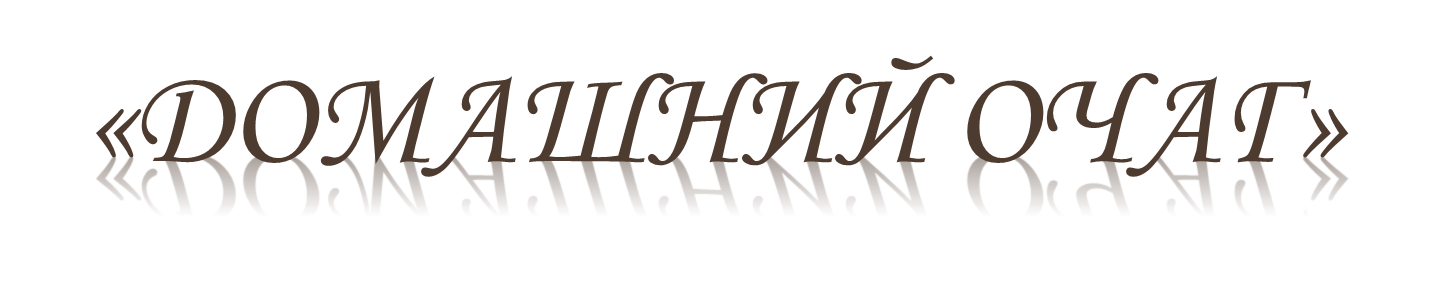 Инструктор по труду
Костина Людмила Анатольевна
Цель:
Создание условий для социально-личностного развития через обучение практическим умениям и навыкам.
Сроки реализации:         3 года.

Форма проведения:       Групповая, 2 занятия в неделю по 40 мин.

Участники:       Воспитанники с особенностями в развитии.

Условия:       Интерьер и техническое обеспечение  кабинета             максимально  приближены к домашним условиям.
актуальность
46,2 % детей не имеют опыта проживания в семье. 

6,6 % бывают в гостях в каникулярное время и имеют возможность наблюдать за укладом жизни в домашних условиях.
 
16,6 % принимали участие в приготовлении пищи, решении повседневных бытовых проблем.
Направления:
Задачи направления кулинария
Обучающие:
	Познакомить с традициями приготовления пищи в семье.
	Формировать практические умения и навыки составления меню, расчета бюджета, приготовления блюд, организации питания.
	Учить находить информацию и адаптировать к условиям применения, соблюдать правила гигиены и санитарные требования при приготовлении пищи.

Коррекционно-развивающие:
	Развивать смекалку, находчивость, внимание, память.
	Развивать и корректировать эмоционально-волевые качества личности.

Воспитывающие:
	Воспитывать личностные качества: бережливость, экономность, аккуратность, трудолюбие.
будут иметь представление будут знать
•	О традициях приготовления пищи в семье.
•	О семейном бюджете на питание.
•	О себестоимости блюд.
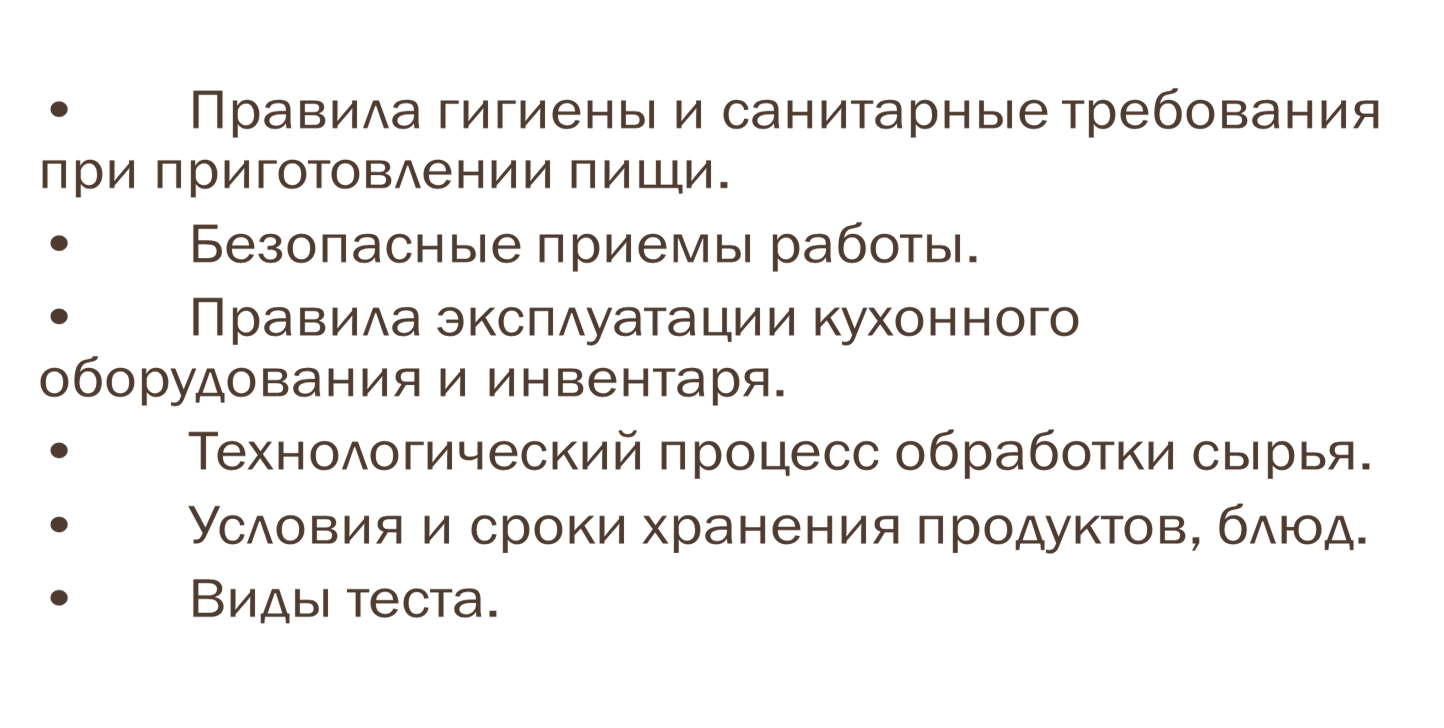 будут  уметьприобретут опыт
•	Соблюдать правила гигиены и санитарные требования при приготовлении пищи.
•	Соблюдать правила безопасного труда.
•	Соблюдать столовый этикет.
•	Сервировать стол.
•	Готовить блюда по рецепту (из овощей, круп,   яиц, макаронных изделий, полуфабрикатов, мяса, рыбы).
•	Печь.
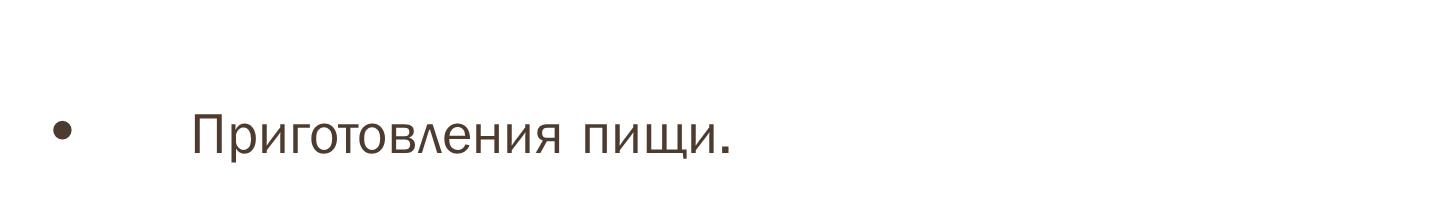 результативность
Диагностическое обследование 1 раз в четверть. Мониторинг учета творческих достижений 
по материалам Н.В.Кленовой, Л.Н.Буйловой 
«Методика определения результатов образовательной деятельности детей»
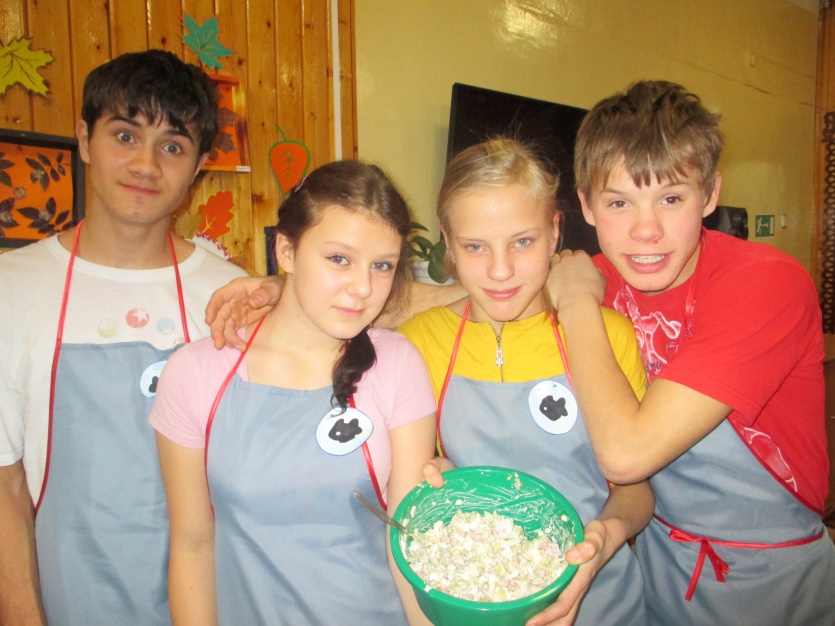 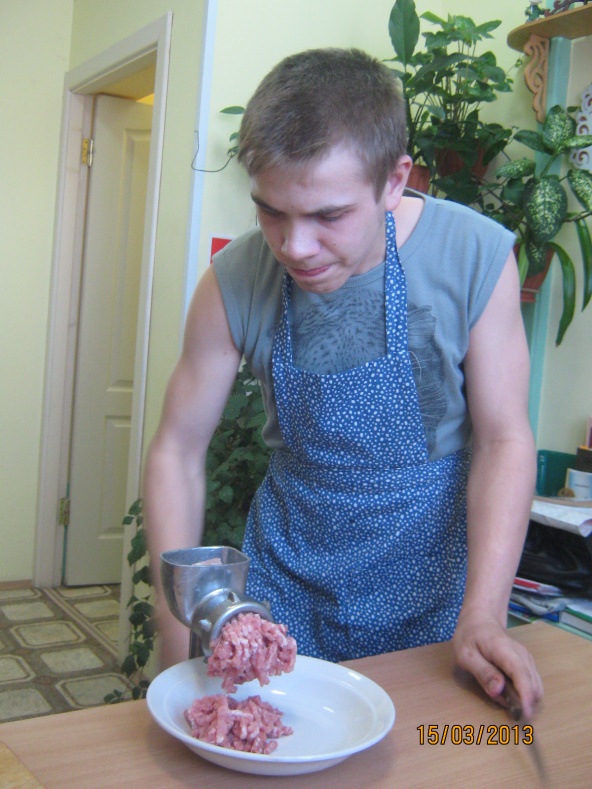 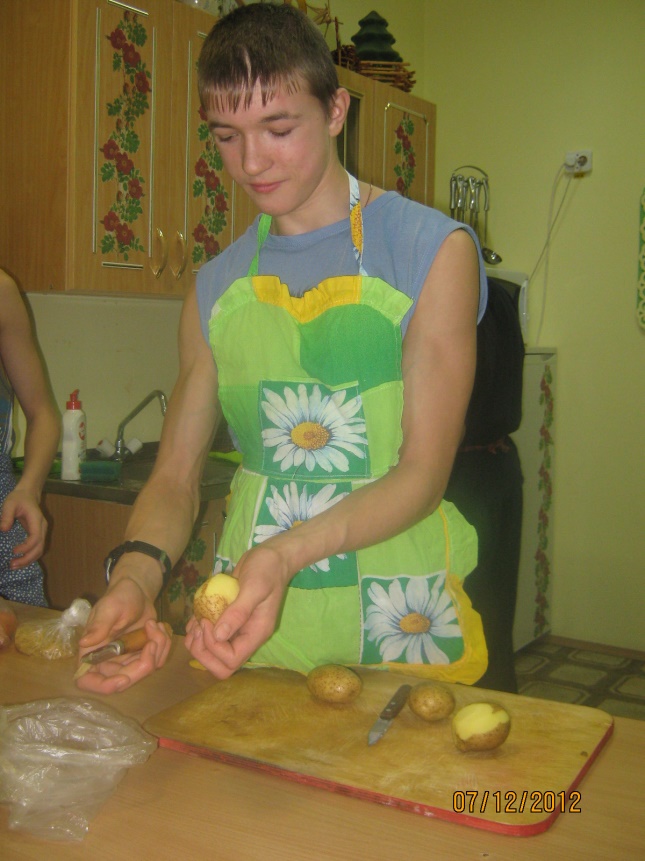 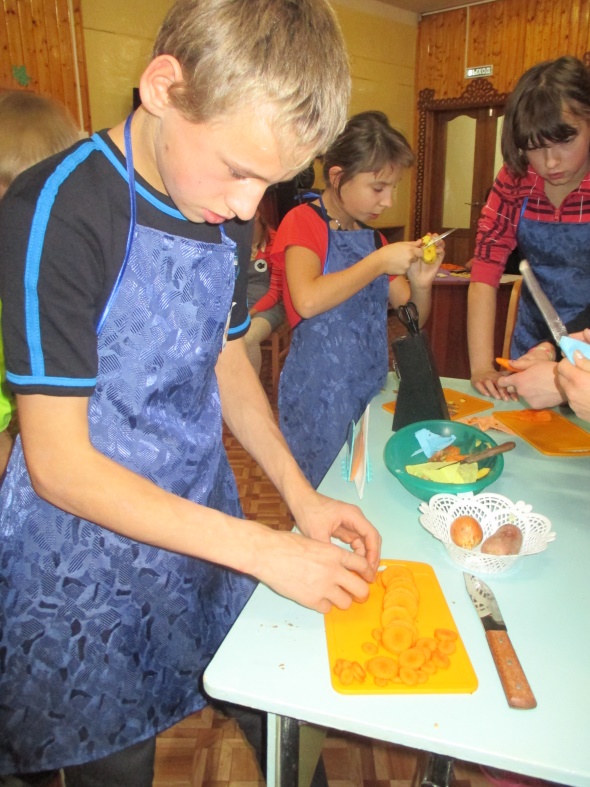 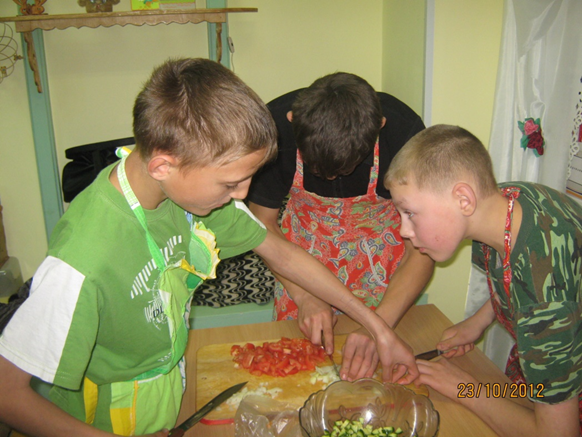 Круглый стол для выпускников
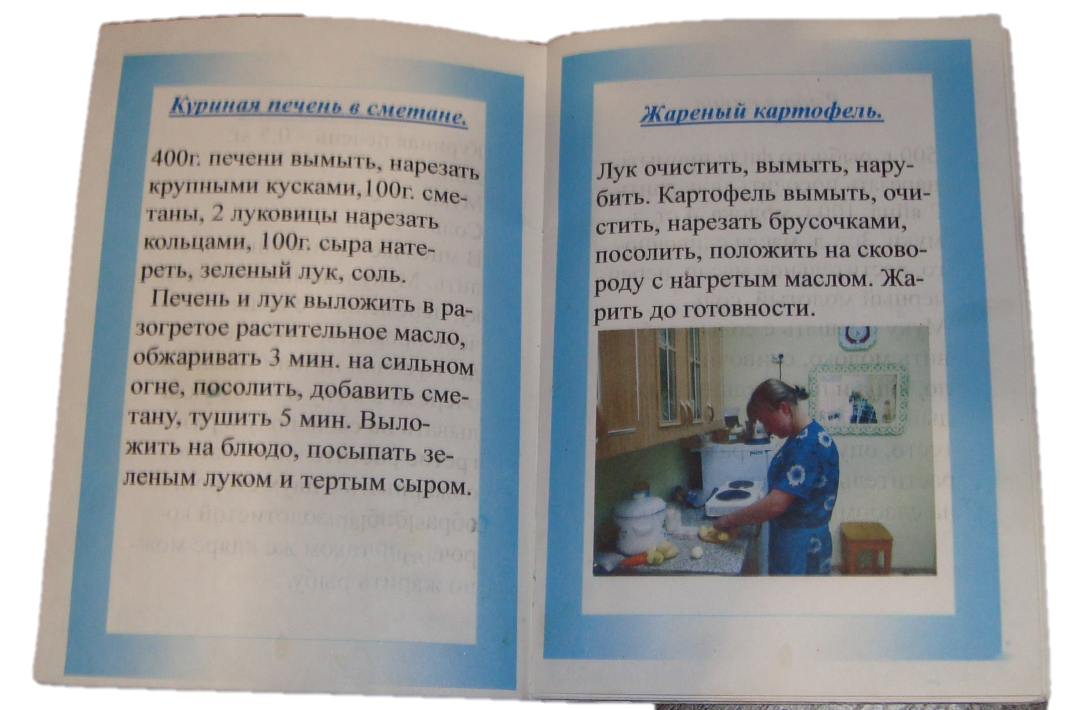